Interactions Among Living Things
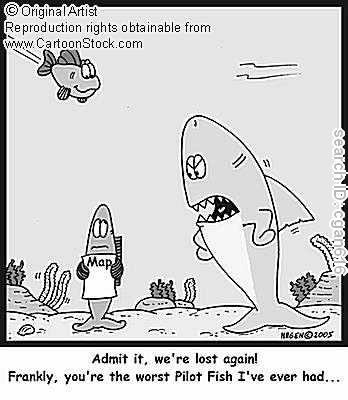 Adaptation
Every organism has a variety of adaptations that are suited to its specific living conditions and help it survive.
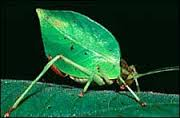 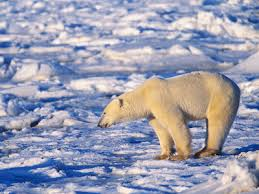 Niche
What is a niche? The job or role of an organism in the environment.
Ex. The bee’s job is to collect nectar. By doing this it pollinates flowers.
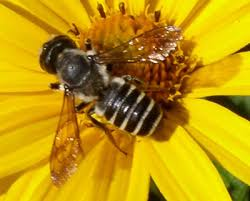 How do organisms interact with one another?
Competition-struggle between organisms to survive as they try to  use the same resources. 

Ex. Food and water
2. Predation-one organism kills another for food or nutrients.
3. Symbiosis- relationship between 2 species where at least one of the species benefits.
Types of Symbiosis
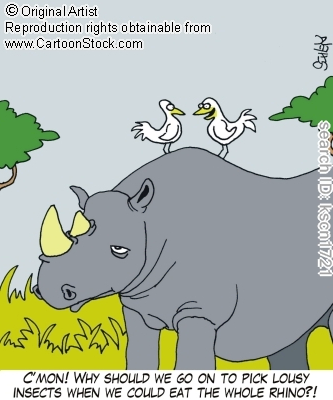 1. Mutualism-both species benefit.
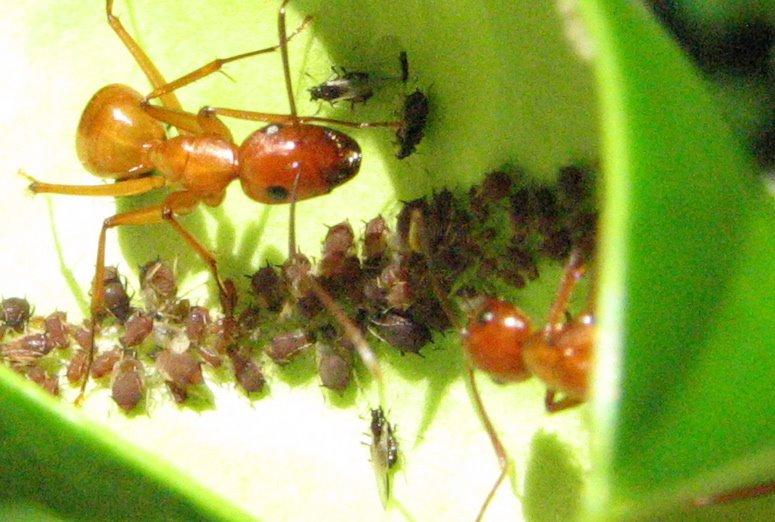 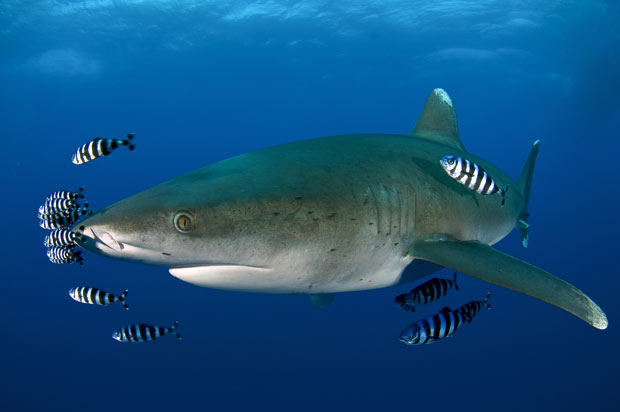 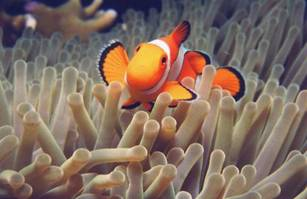 2. Commensalism- One species benefits and the other not harmed nor helped
3. Parasitism- one benefits by living in or on another organism and harms it.
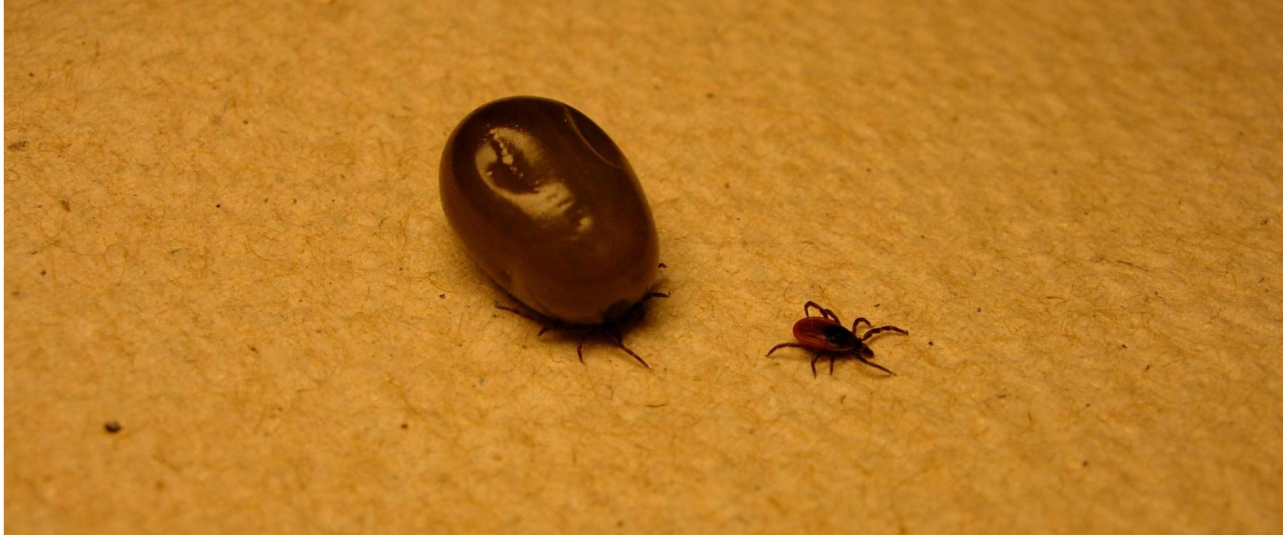 Stop Here
Please take out your 13.1 and 13.2 lessons for Ms. Keene to check.

Take out your notes!

Take out your sheet from yesterday!
What factors limit population growth?
Limiting factor-anything that restricts the number of individuals in a population

Examples- human interaction, space, food and water, environment, predation, diseases, nesting sites, parasitism
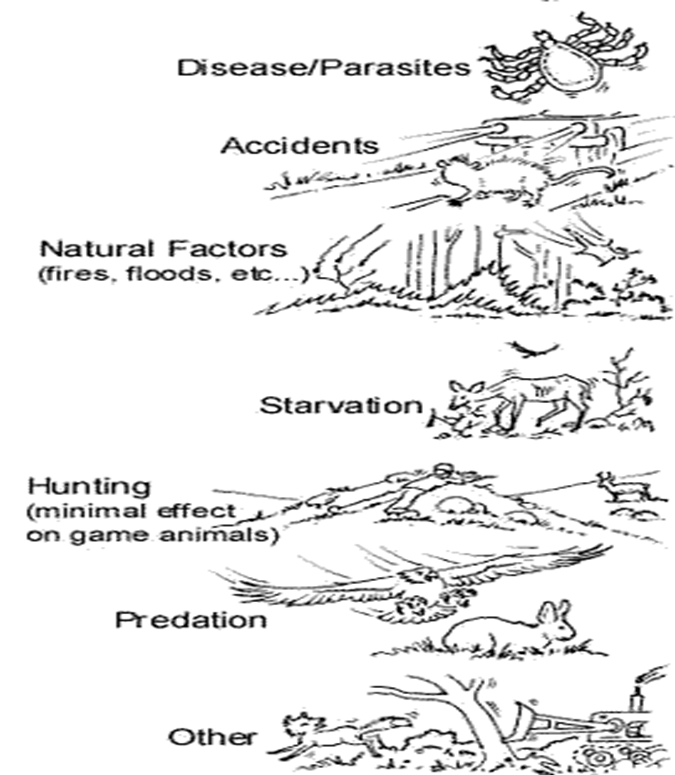 What is population density?
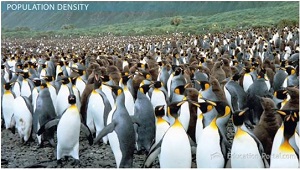 Number of individuals in a specific size of area.
Compare and contrast immigration and emigration
Emigration
Immigration
Moving out of a population
Change size of a population
Moving into a population